Деятельность МБДОУ   «Детский сад № 16 ст. Архонская» по преемственности детского сада и школы в соответствии с ФГОС ДО»
Сыроежко Людмила Александровна
старший воспитатель 
МБДОУ «Детский сад № 16 ст. Архонская»
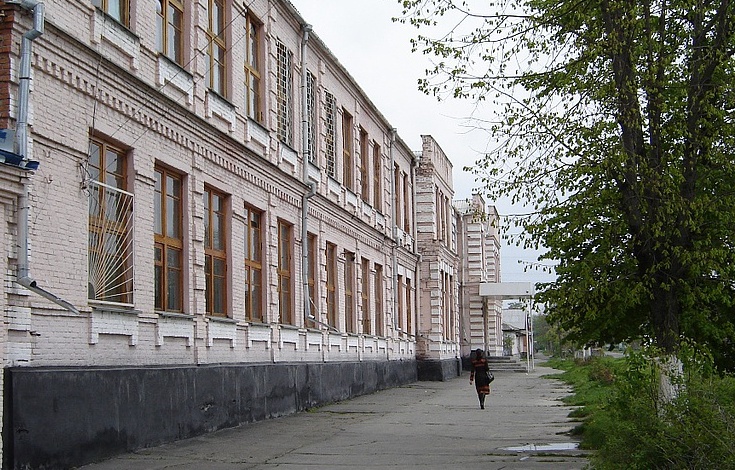 МБДОУ «Детский сад № 16 ст.Архонская»
МБОУ «СОШ №1 имени Героя Советского Союза П.В.Масленникова ст.Архонская»
Договор о сотрудничестве между МБДОУ «Детский сад    № 16 ст. Архонская» и МБОУ «Средняя общеобразовательная школа № 1 имени Героя Советского Союза П.В.Масленникова ст. Архонская»
Задачи деятельности по преемственности МБДОУ «Детский сад № 16 ст. Архонская» и МБОУ СОШ №1 имени Героя Советского Союза П.В.Масленникова ст.Архонская»
1. Согласовать цели и задачи дошкольного и школьного начального образования.
2. Создать психолого-педагогические условия обеспечивающих сохранность и укрепления здоровья, непрерывность психофизического развития дошкольника и младшего школьника.
3. Обеспечить условия для реализации плавного, бесстрессового перехода детей от игровой к учебной деятельности.
4. Преемственность в программных и передовых педагогических технологиях.
Организация работы по преемственности МБДОУ «Детский сад № 16 ст. Архонская» и МБОУ СОШ №1 имени Героя Советского Союза П.В.Масленникова ст.Архонская»
Предметно-развивающая среда
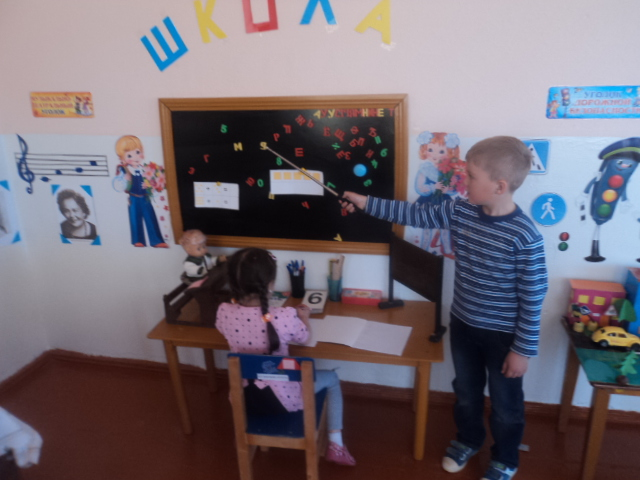 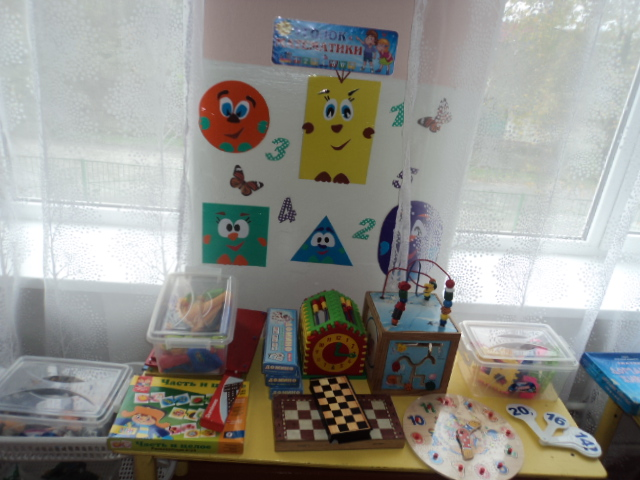 Сюжетно-ролевая игра «Школа»
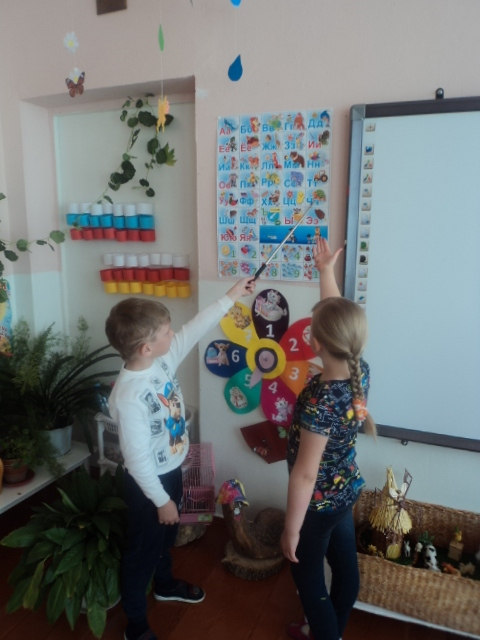 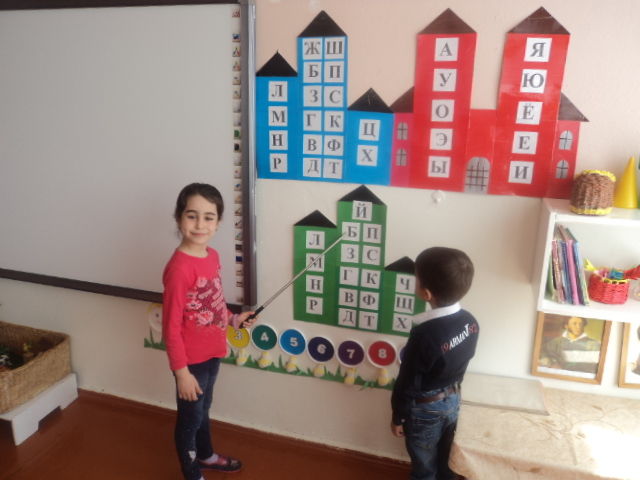 Развитие графических навыков письма
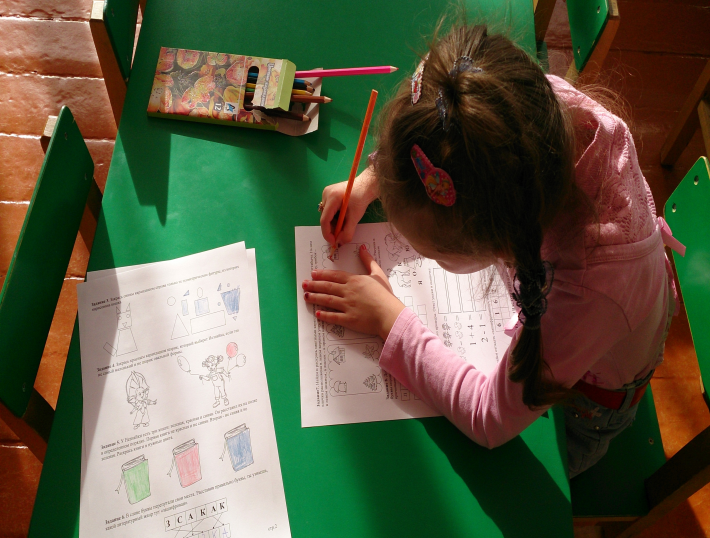 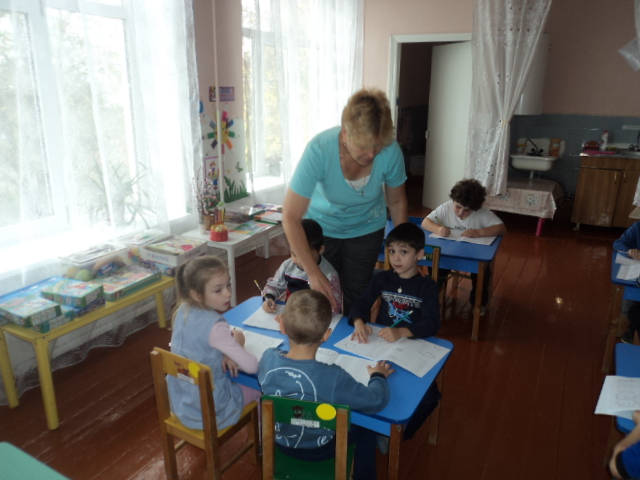 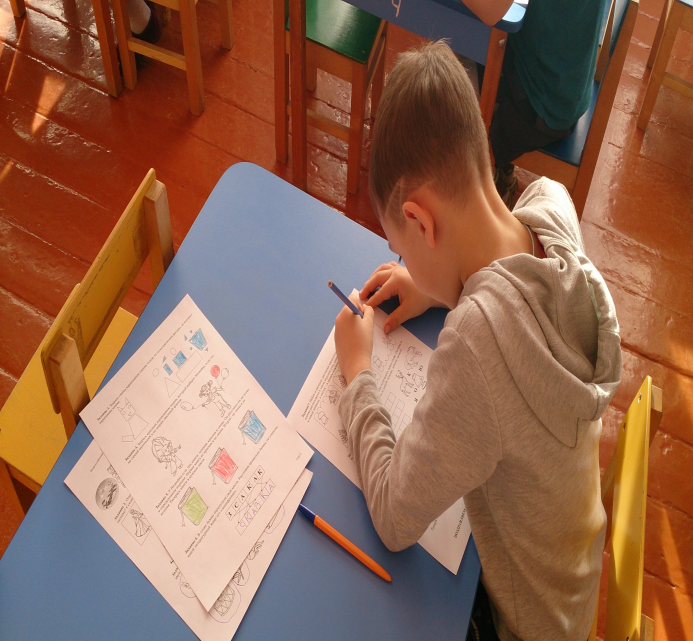 «РОССИЯ – ЛЮБИМАЯ НАША СТРАНА»
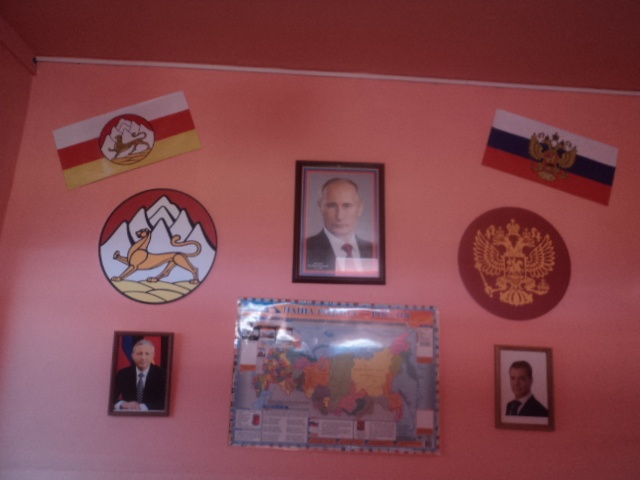 УГОЛОК «МОЯ ОСЕТИЯ»
ПОДГОТОВИТЕЛЬНАЯ ГРУППА
СТАРШАЯ ГРУППА
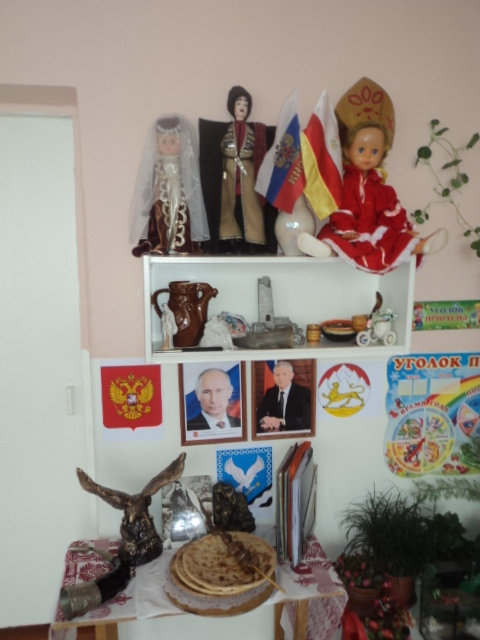 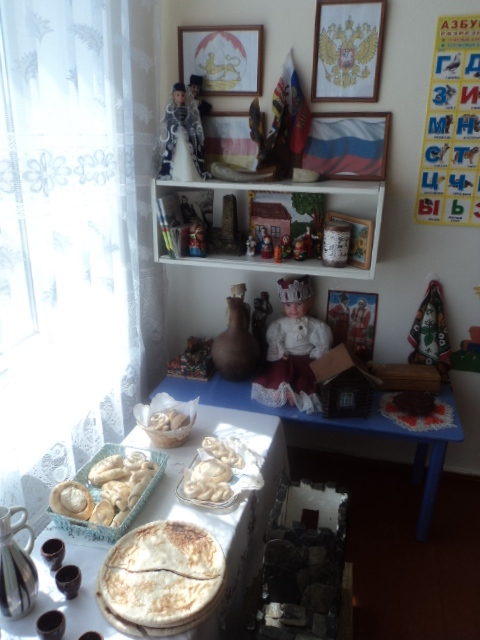 УГОЛОК                   «МОЯ ОСЕТИЯ» СРЕДНЯЯ ГРУППА
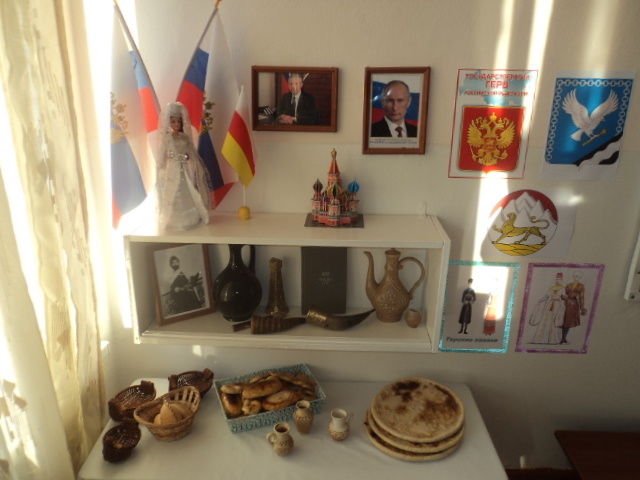 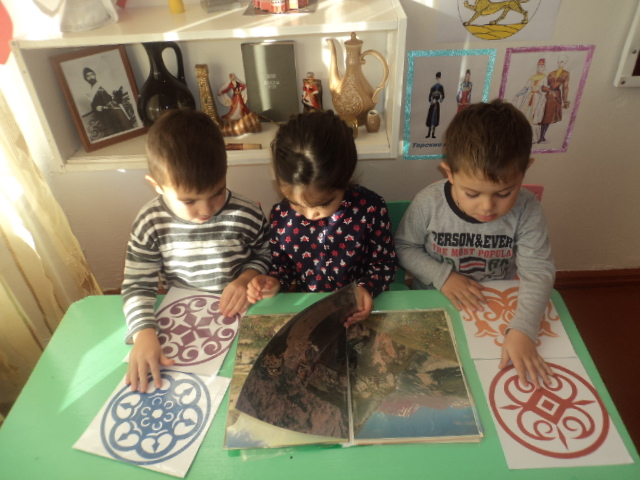 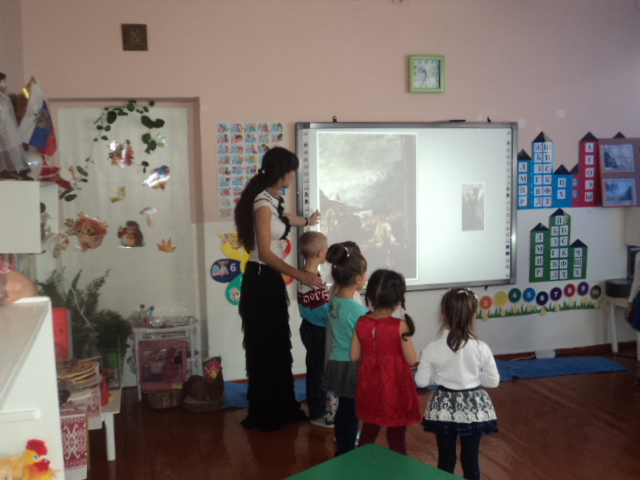 МУНИЦИПАЛЬНОЕ БЮДЖЕТНОЕ ДОШКОЛЬНОЕ ОБРАЗОВАТЕЛЬНОЕ  УЧРЕЖДЕНИЕ
«ДЕТСКИЙ САД № 16 СТ.АРХОНСКАЯ»
ПОЗНАВАТЕЛЬНО- ТВОРЧЕСКИЙ ПРОЕКТ 

ДЛЯ ДЕТЕЙ СТАРШЕГО ДОШКОЛЬНОГО ВОЗРАСТА
«СКОРО В ШКОЛУ МЫ ПОЙДЕМ»
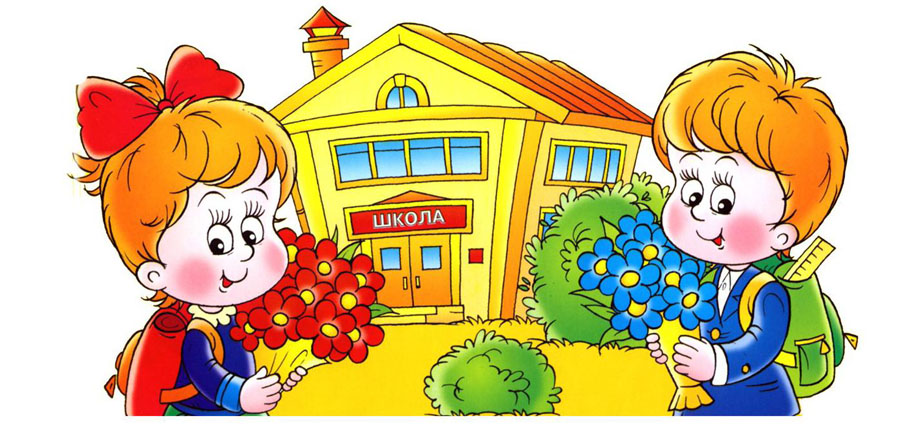 Авторы проекта: воспитатели подготовительной группы            Кривоносова А.Н. , Демина Г.В.
            Старший воспитатель Сыроежко Л.А.
ФОРМЫ РАБОТЫ С УЧАСТНИКАМИ ПРОЕКТА
«СКОРО В ШКОЛУ МЫ ПОЙДЕМ»
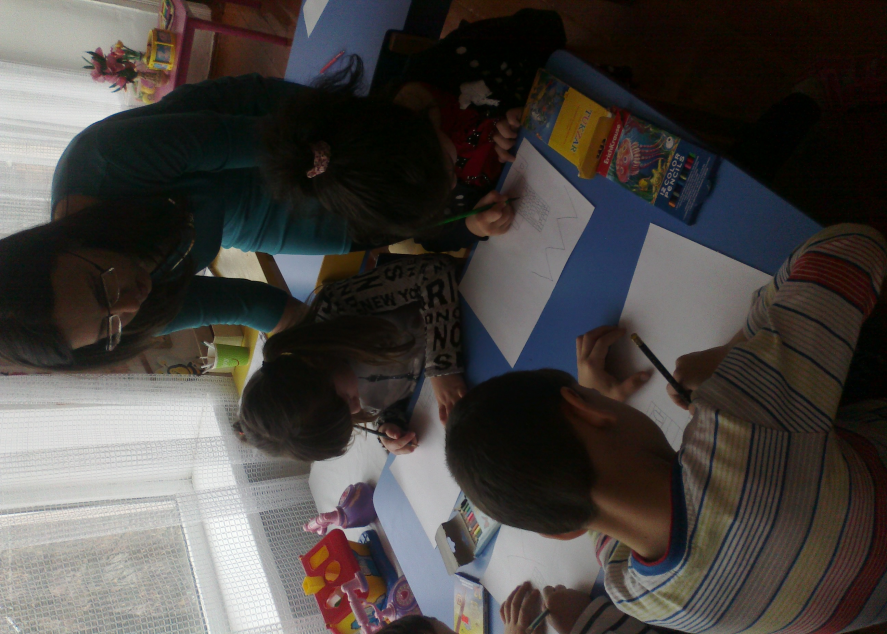 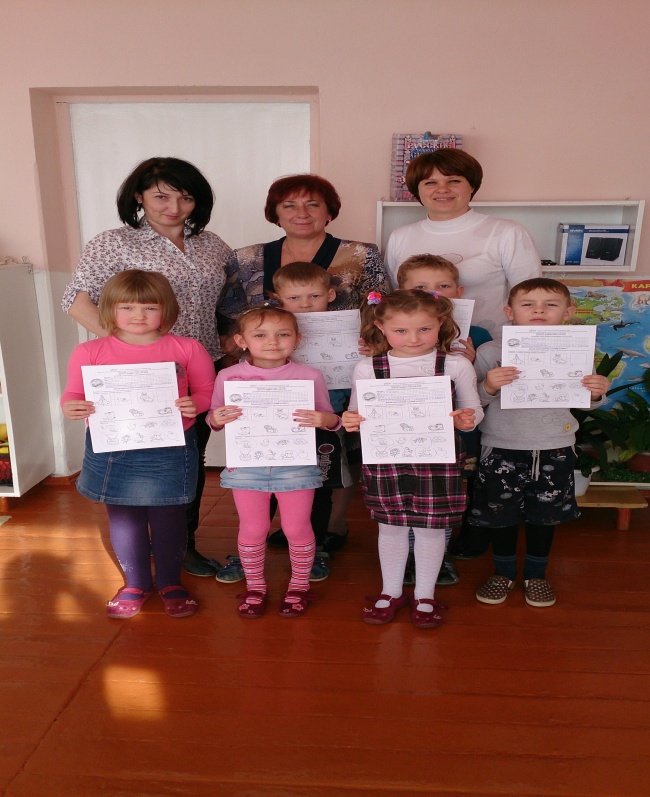 «ПУТЕШЕСТВИЕ В СТРАНУ МАТЕМАТИКИ»
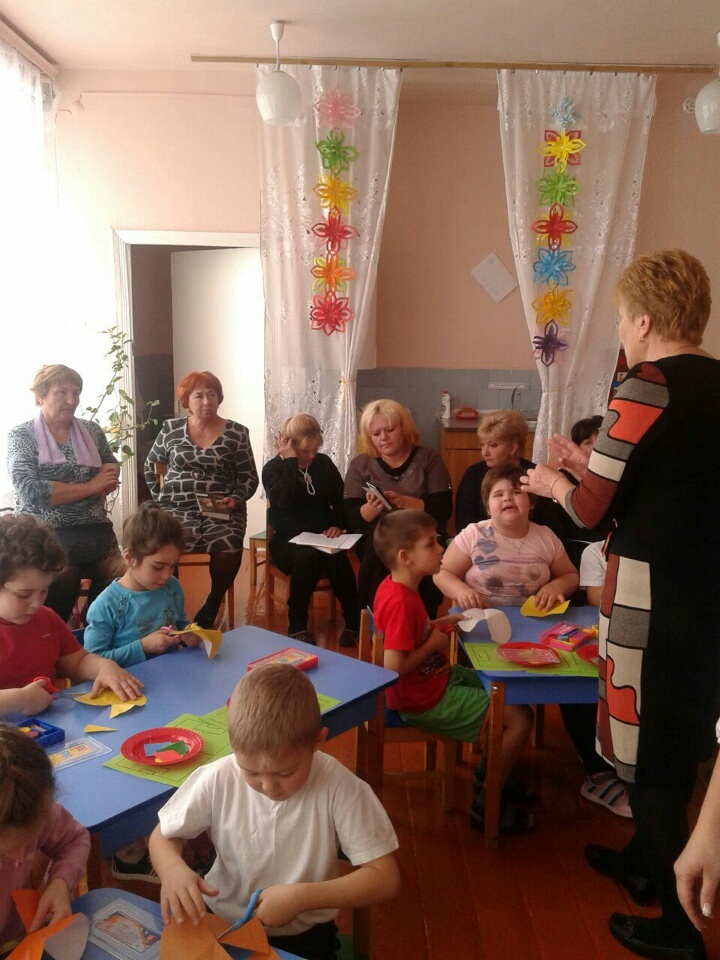 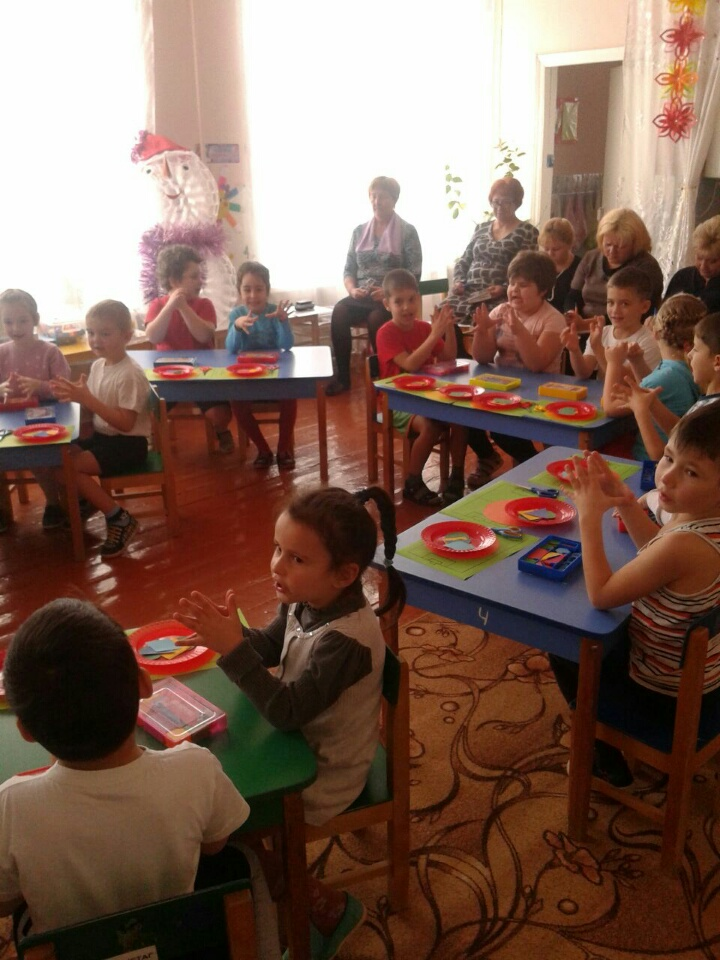 СТЕНД: ПОРТРЕТ БУДУЩЕГО ПЕРВОКЛАССНИКА В СООТВЕТСТВИИ С ФГОС ДО
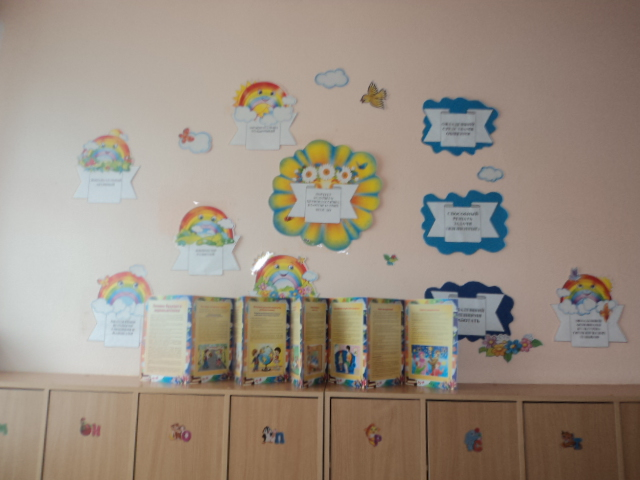 Родительское собрание  «Скоро в школу»
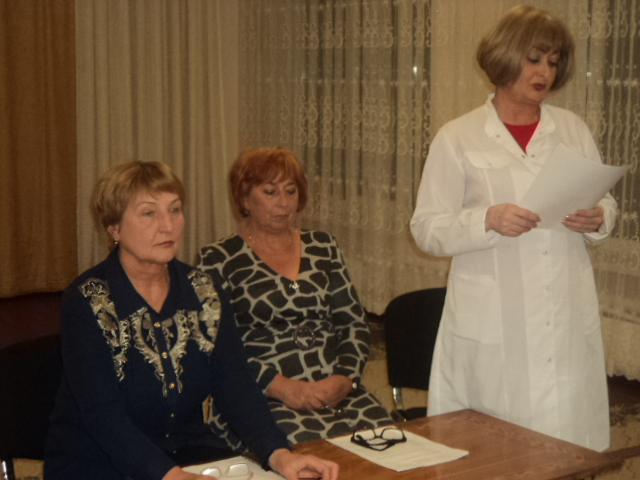 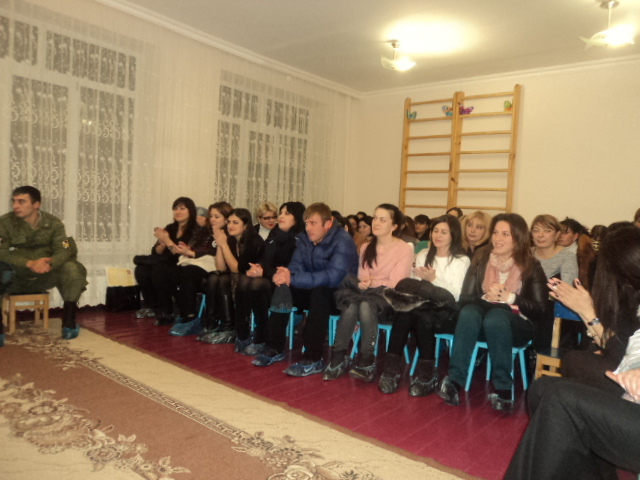 РЕЗУЛЬТАТЫ ДИАГНОСТИКО-ПРОГНАСТИЧЕСКОГО СКРИНИНГА ГОТОВНОСТИ К ШКОЛЬНОМУ ОБУЧЕНИЮ
Портрет будущего первоклассника в соответствии с ФГОС ДО
Физически развитый
Овладевший умениями и навыками (игровыми)
Любознательный, активный
Эмоционально-отзывчивый
Овладевший умением работать
Имеющий представление о себе
Способный решать задачи (жизненные)
Способный управлять своим поведением
Овладевший средствами общения
 Овладевший основами культурно-гигиеническими навыками
Портрет выпускника начальной школы в соответствии с ФГОС НОО
Любознательный, интересующийся, активно познающий мир.
Умеющий учиться, способный к организации собственной деятельности.
Уважающий и принимающий ценности семьи и общества, историю и культуру своего народа.
Доброжелательный, умеющий слушать и слышать партнера, уважающий свое и чужое мнение.
Готовый самостоятельно действовать и отвечать за свои поступки.
Имеющий представление об основах здорового образа безопасного образа жизни.
СПАСИБО ЗА ВНИМАНИЕ!
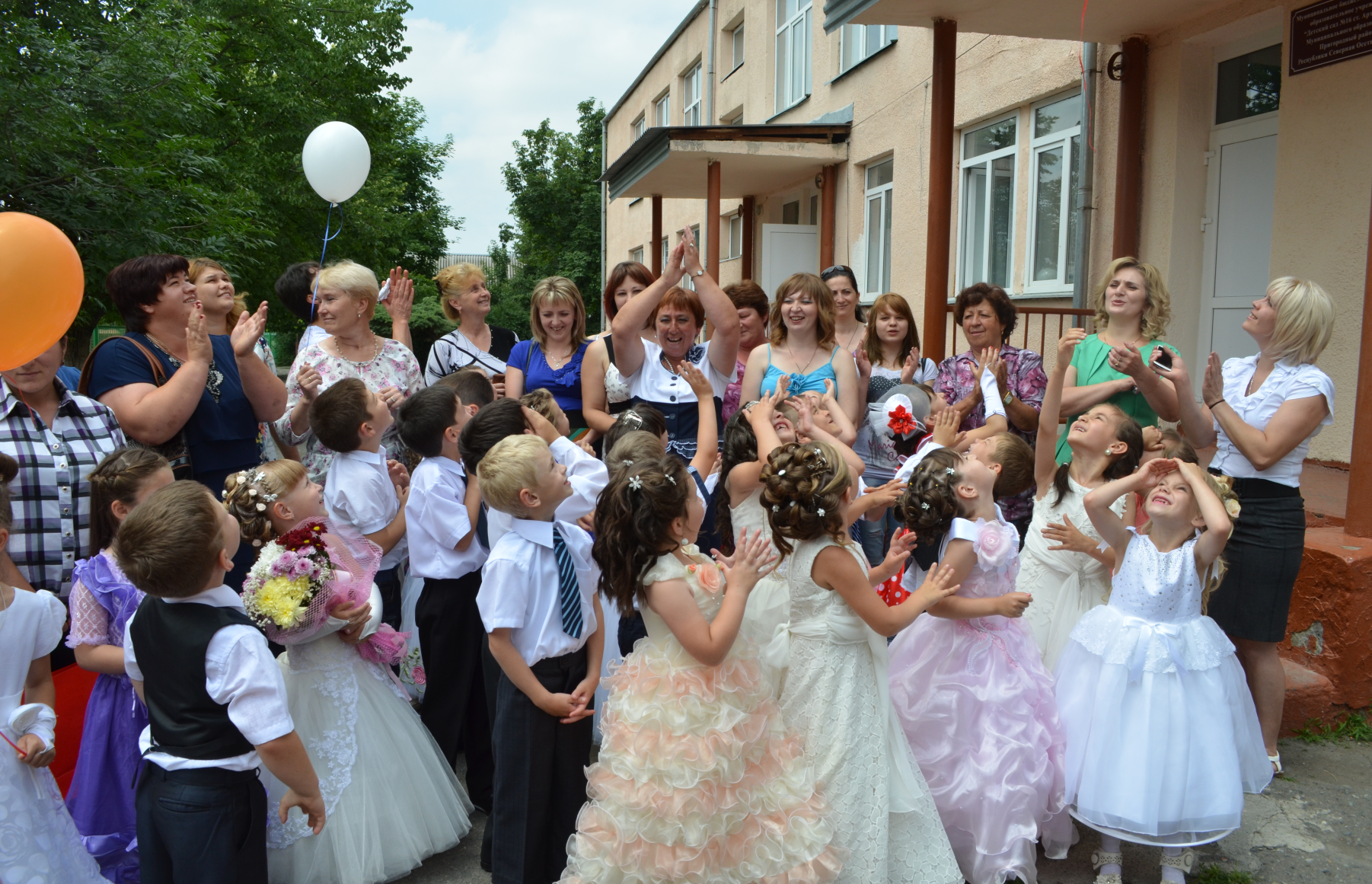